Concept Map:Finanzplan
Kompetenzen:
Einfachen Finanzplan (Privat- und Unternehmensbereich) erstellen können
Aktionen zum Ausgleich eines Fehlbetrages /zur Verwendung eines Überschusses vorschlagen können
Praktische Bedeutung von Finanzplänen einschätzen können
5) Beispiel L. 1.03 Unternehmer H. Albrecht
1) Was ist ein Finanzplan?
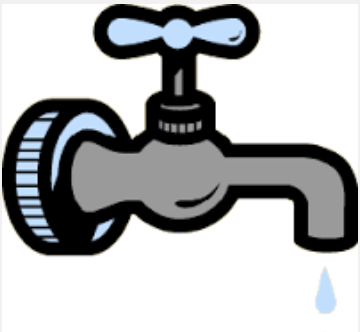 In die Zukunft gerichtete
Planung von Einnahmen und Ausgaben
Ziel ist Sicherstellung der Zahlungs-
Fähigkeit (Liquidität)
2) Wie wird er erstellt?
Periode
Einnahme
Ausgaben
= Überschuss/Fehlbetrag
...
3) Was ist bei einem Fehlbetrag,
Überschuss zu tun?
Bei Fehlbetrag (-)
Einnahmen erhöhen
Ausgaben senken
Fremdfinanzieren (Kredit)
Nicht notw. Vermögen verkaufen
Privateinlage
Bei Überschuss (+)
Vortrag auf Folgeperiode
Veranlagung (Sparbuch, etc.)
Investition (Vermögensgegenständen)
Kreditrückzahlung
Privatentnahmen, etc.
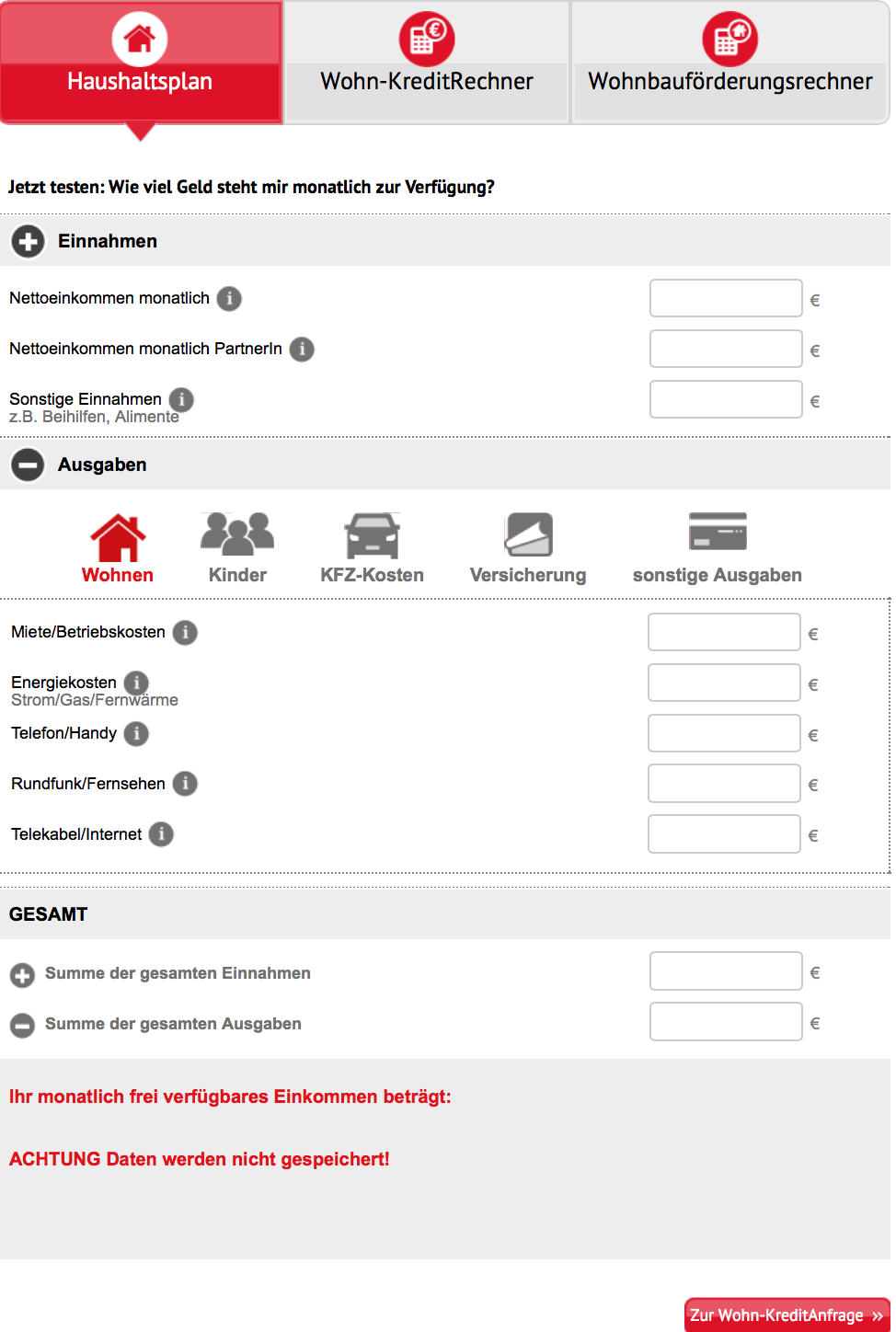 4) Wo kommt ein FP
in der Praxis vor?
Unternehmen: Finanzplanung
Staat: Budget 
Privatbereich: Familienbudget
	  Kreditanfrage >